1
小林研朝ゼミ
桑名分 第1回（2018/04/13）
ゼミで何をするかの説明

# 2018/02/19と同じ内容です
2
目次
自分のこと
　・今までどこにいたのか
　・　　　何をしてきたか
　・電気電子分野の皆さんのお役に立てるのか

このゼミのこと
　・何をやりたいのか
　・何が身に着くのか
　・研究としてどうなのか
　・ゼミの進め方
3
自分のこと
（資料は割愛します）
4
このゼミでやりたいこと
物理現象を表す式
コンピュータで解く
結果（数値）→画像・動画
未来を予測
ものつくりに役立てる
ための道具（シミュレーション）を手に入れる
5
身に付く知識
方程式の解釈（物理）
物理現象を表す式
式を、コンピュータが理解できる
形に変形する（数学）
コンピュータで解く
プログラミング（情報）
結果（数値）→画像・動画
画像処理（情報）
未来を予測
ものつくりに役立てる
ための道具（シミュレーション）を手に入れる
結果の理解（科学）
6
研究としてどうなの？１
物理現象を表す式
式を、コンピュータが理解できる
形に変形するための手法の開発
コンピュータで解く
結果（数値）→画像・動画
未来を予測
ものつくりに役立てる
ための道具（シミュレーション）を手に入れる
7
研究としてどうなの？１
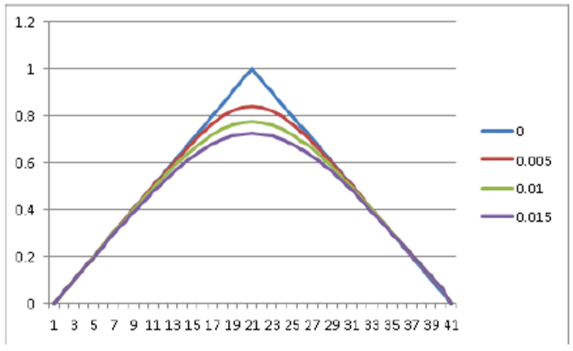 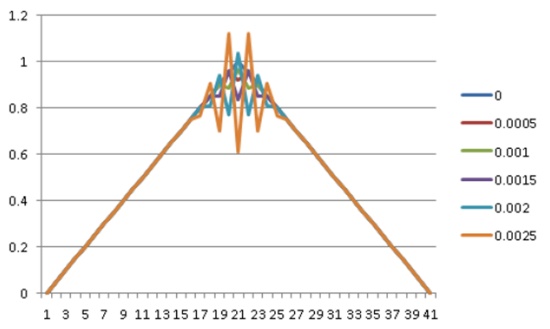 8
研究としてどうなの？１
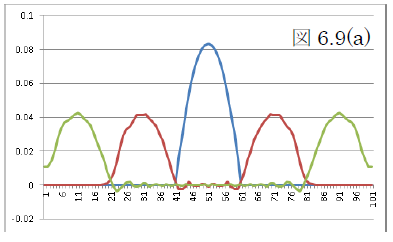 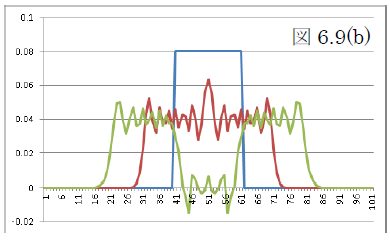 9
研究としてどうなの？２
物理現象を表す式
式を、コンピュータが理解できる
形に変形するための手法の開発
コンピュータで解く
画像処理
・わかりやすさ
・処理の高速さ
結果（数値）→画像・動画
未来を予測
ものつくりに役立てる
ための道具（シミュレーション）を手に入れる
10
研究としてどうなの？３
物理現象を表す式
式を、コンピュータが理解できる
形に変形するための手法の開発
コンピュータで解く
画像処理
・わかりやすさ
・処理の高速さ
結果（数値）→画像・動画
未来を予測
ものつくりに役立てる
ための道具（シミュレーション）を手に入れる
11
ゼミで扱う物理現象（予定）
単純な形の方程式
複雑な形の方程式
12
ゼミで扱う物理現象（予定）
拡散方程式
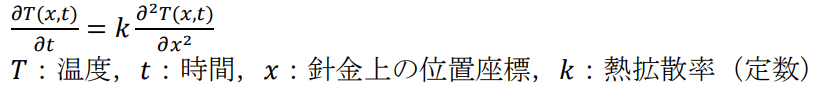 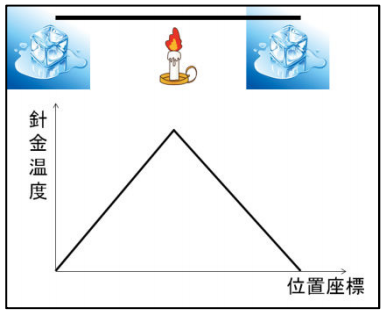 13
ゼミで扱う物理現象（予定）
移流方程式
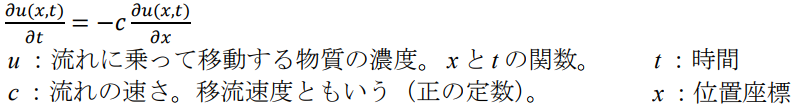 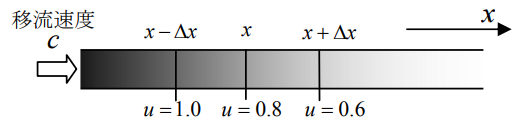 14
ゼミで扱う物理現象（予定）
波動方程式
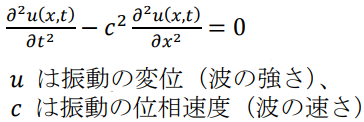 15
ゼミで扱う物理現象（予定）
流体の運動を支配する方程式
連続の式
運動量保存を表す式（Navier–Stokes方程式）
・・・x軸方向
・・・y軸方向
独立変数　　　従属変数　　　　　　定数
：x軸方向の速度
：密度
：時間
：粘性係数
：y軸方向の速度
：座標1
：拡散係数
：圧力
：座標2
16
ゼミで扱う物理現象（予定）
ごくシンプルな場所での流れ
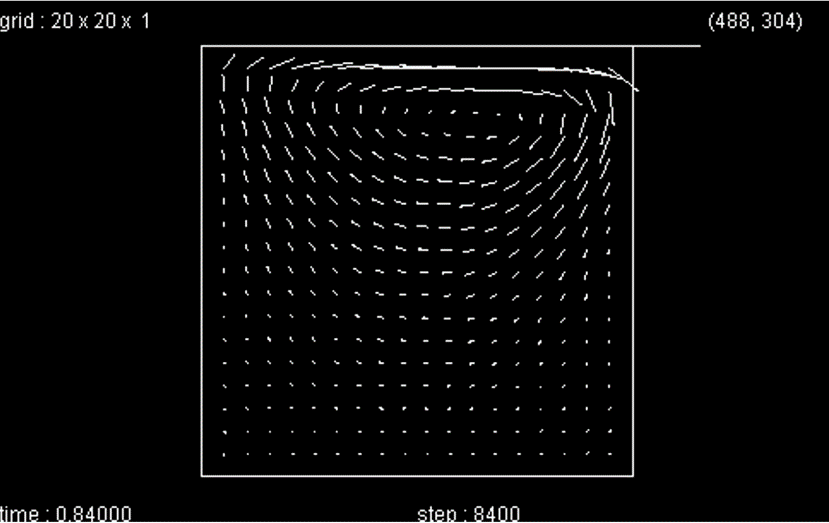 17
ゼミで扱う物理現象（予定）
水と油の違い
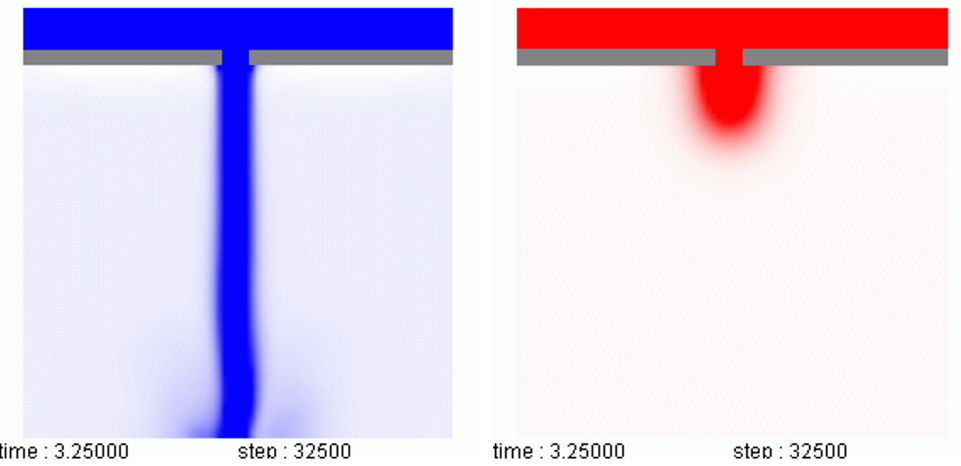 18
ゼミで扱う物理現象（予定）
温度（浮力）も考える
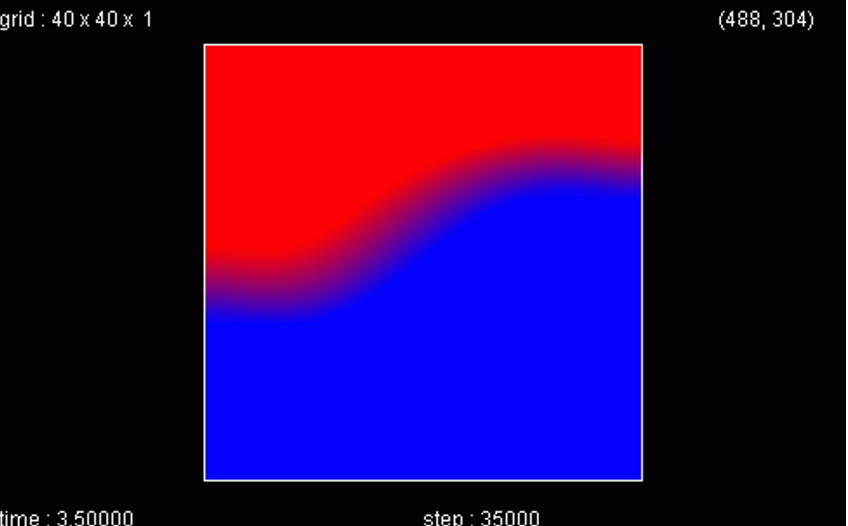 19
ゼミで扱う物理現象（予定）
（直線以外の）物体の周りの流れ
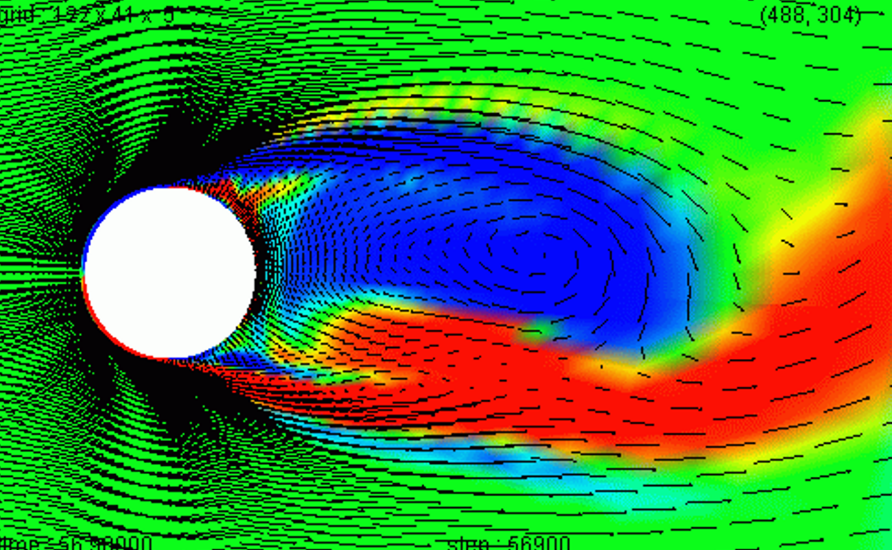 20
ゼミのやり方
・小林研究室のゼミに、ときどき
　桑名回を混ぜて頂く。
21
ゼミのやり方
・自習用サイト（作成中）
　http://annakwn.sakuraweb.com/fluid/
　わからないことがあったら個別にご質問頂く
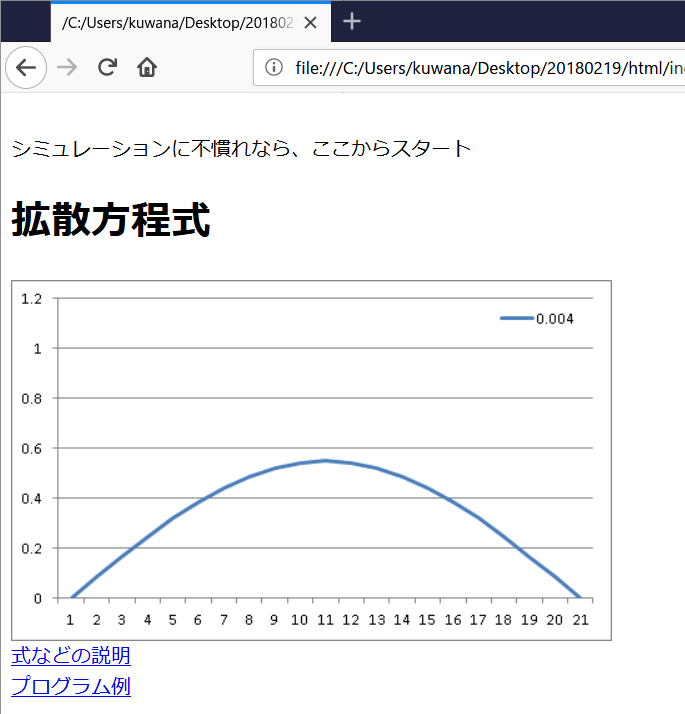 過去に授業やゼミで使った
資料から抜粋・まとめ
22
ゼミのやり方
・自習用サイト（作成中）
　http://annakwn.sakuraweb.com/fluid/
　わからないことがあったら個別にご質問頂く
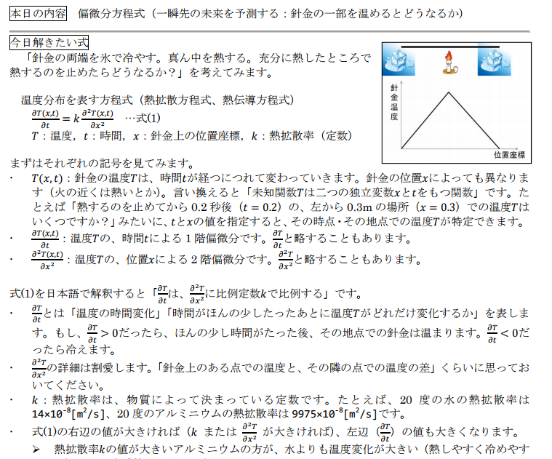 方程式の解釈
方程式をコンピュータが理解できる形に変形
プログラミング
画像処理
23
ありがとうございました